HUKUM ACARA MAHKAMAH KONSTITUSI
Munafrizal Manan, S.H., S.Sos., M.Si., M.IP.
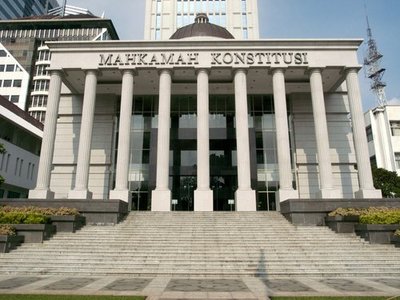 HAKIM KONSTITUSI
Pembahasan:

Pengangkatan Hakim
Persyaratan Menjadi Hakim
Susunan Keanggotaan Hakim
Pemberhentian Hakim
Pengangkatan Hakim
Jumlah seluruh Hakim Konstitusi yaitu 9 orang.
Masing-masing 3 Hakim Konstitusi diajukan oleh Mahkamah Agung, DPR, dan Presiden.
Tiga sumber pengajuan Hakim Konstitusi itu dimaksudkan untuk menciptakan keseimbangan rekruitmen dan menjaga obyektivitas Hakim Konstitusi.
Di berbagai negara, hakim konstitusi berjumlah antara 9 hingga 16 orang.
Afrika Selatan (9 orang), Korea Selatan dan Thailand (15 orang), Austria (16 orang).
Lanjutan…
Mahkamah Agung biasanya mengajukan Hakim Konstitusi dari hakim karir di lingkungan MA.
DPR melalui Komisi III Bidang Hukum memilih Hakim Konstitusi secara terbuka untuk umum dan melalui fit and proper test.
Presiden Megawati memilih Hakim Konstitusi secara langsung berdasarkan preferensinya. 
Presiden SBY awalnya memilih Hakim Konstitusi berdasarkan preferensinya, namun kemudian mulai memilih berdasarkan daftar nama yang diajukan oleh Tim Seleksi yang dibentuk oleh Presiden.
Lanjutan…
Pengangkatan Hakim Konstitusi ditetapkan melalui Keputusan Presiden  sama seperti pengangkatan Hakim Agung di MA.

Hakim Konstitusi periode pertama ditetapkan dengan Keputusan Presiden Nomor 147/M Tahun 2003 tanggal 15 Agustus 2003, dan dilantik oleh Presiden tanggal 16 Agustus 2003.
Persyaratan Menjadi Hakim
Menurut ketentuan Pasal 24 ayat (5) UUD NRI Tahun 1945, syarat menjadi Hakim Konstitusi yaitu :

Memiliki integritas dan kepribadian yang tidak tercela.
Adil.
Negarawan yang menguasai konstitusi dan ketatanegaraan.
Tidak merangkap sebagai pejabat negara.
Lanjutan…
Pasal 16 UU Nomor 24 Tahun 2003 tentang MK menentukan yarat menjadi Hakim Konstitusi, yaitu :
Warga Negara Indonesia.
Berpendidikan Sarjana Hukum.
Usia minimal 40 tahun.
Tidak pernah dipenjara yang diancam pidana 5 tahun atau lebih.
Tidak sedang dinyatakan pailit berdasarkan putusan pengadilan’
Mempunyai pengalaman kerja di bidang hukum sekurang-kurangnya 10 tahun.
Lanjutan…
Pasal 15 UU No. 8 Tahun 2011 tentang Perubahan UU No. 24 Tahun 2003 tentang MK mengatur syarat menjadi Hakim Konstitusi sebagai berikut:
Warga Negara Indonesia.
Berijazah doktor dan magister dengan dasar sarjana yang berlatar belakang pendidikan tinggi hukum.
Bertakwa kepada Tuhan YME dan berakhlak mulia.
Berusia paling rendah 47 tahun dan paling tinggi 65 tahu pada saat pengangkatan.
Mampu secara jasmani dan rohani dalam menjalankan tugas dan kewajiban
Tidak pernah dijatuhi pidana penjara berdasarkan  putusan pengadilan yang telah memperoleh kekuatan hukum tetap.
Tidak sedang dinyatakan pailit berdasarkan putusan pengadilan.
Mempunyai pengalaman kerja di bidang hukum paling sedikit 15 tahun dan/atau pernah menjadi pejabat negara.
Lanjutan…
Pasal 17 UU Nomor 24 Tahun 2003 tentang MK melarang Hakim Konstitus merangkap jabatan berikut :

Pejabat negara lainnya (yaitu anggota DPR, DPD, Hakim atau Hakim Agung, anggota DPRD).
Anggota partai politik.
Pengusaha sebagai direksi atau komisaris perusahaan.
Advokat (tidak boleh praktik).
Pegawai Negeri Sipil (statusnya diberhentikan sementara).
Lanjutan…
Pasal 22 UU Nomor 24 Tahun 2003 tentang MK mengatur jabatan Hakim Konstitusi yaitu selama 5 tahun, dan hanya dapat dipilih kembali untuk satu periode lagi (5 tahun).

Batas usia maksimum Hakim Konstitusi yaitu 67 tahun  UU No. 8 Tahun 2011 tentang MK merevisinya menjadi usia 70 tahun.
Susunan Keanggotaan Hakim
Susunan keanggotan Hakim Konstitusi dapat dibedakan dalam dua pengertian, yaitu susunan kelembagaan dan susunan persidangan.
Susunan kelembagaan MK memiliki satu orang Ketua MK merangkap Anggota, satu orang Wakil Ketua MK merangkap Anggota, dan tujuh orang Anggota Hakim Konstitusi.
Ketua dan Wakil Ketua MK dipilih dari dan oleh 9 Hakim Konstitusi untuk masa jabatan 2 tahun dan 6 bulan (sebelumnya 3 tahun).
Lanjutan…
Susunan persidangan MK yaitu terdiri dari :

1. Sidang Pleno

Sidang majelis Hakim Konstitusi yang dihadiri oleh 9 Hakim Konstitusi atau dalam keadaan luar biasa minimal dihadiri oleh 7 Hakim Konstitusi.
Persidangan dilakukan terbuka untuk umum dengan agenda pemeriksaan persidangan atau pembacaan putusan.
Pemeriksaan persidangan meliputi mendengarakan permohonan, keterangan saksi, ahli, dan pihak terkait serta memeriksa alat-alat bukti.
Lanjutan…
2. Sidang Panel

Sidang yang dihadiri sekurang-kuraungnya oleh 3 Hakim Konstitusi.
Merupakan persidangan pemeriksaan pendahuluan.
Persidangan ini untuk memeriksa kedudukan hukum (legal standing) pemohon dan kejelasan serta kelengkapan isi permohonan.
Hakim Konstitusi dapat memberikan nasihat untuk perbaikan permohonan.
Dalam perkara PHPU, sidang panel kemudian menjadi sidang pemeriksaan.
Hasil sidang panel dibahas dalam sidang pleno untuk diambil putusan.
Lanjutan…
Sidang Pleno dipimpin oleh Ketua MK.
Jika Ketua MK berhalangan hadir, Sidang Pleno dipimpin oleh Wakil Ketua MK.
Jika Ketua dan Wakil Ketua MK berhalangan hadir, Sidang Pleno dipimpin oleh ketua sementara yang dipilih dari dan oleh Hakim Konstitusi yang hadir.
Sidang Panel dipimpin oleh Ketua Panel Hakim yang ditentukan oleh Ketua MK.
Pemberhentian Hakim
Ada dua jenis pemberhentian Hakim Konstitusi, yaitu :

Pemberhentian dengan hormat.

Pemberhentian dengan tidak hormat.
Lanjutan…
Alasan pemberhentian Hakim Konstitusi dengan hormat (Pasal 23 ayat (1) UU Nomor 24 Tahun 2003 jo. UU No. 8 Tahun 2011) :
Meninggal dunia.
Mengundurkan diri atas permintaan sendiri yang diajukan kepada Ketua MK.
Telah berusia 70 tahun  sebelumnya 67 tahun.
Telah berakhir masa jabatannya.
Sakit jasmani atau rohani secara terus menerus yang dibuktikan dengan surat keterangan dokter.
Lanjutan…
Alasan pemberhentian Hakim Konstitusi dengan tidak hormat (Pasal 23 ayat (2) UU Nomor 24 Tahun 2003 jo. UU No. 8 Tahun 2011) :
Dijatuhi pidana penjara berdasarkan putusan pengadilan yang telah memperoleh kekuatan hukum tetap karena melakukan tindak pidana penjara yang diancam dengan pidana penjara.
Melakukan perbuatan tercela.
Tidak menghadiri persidangan selama 5 kali berturut-turut tanpa alasan yang sah.
Melanggar sumpah atau janji jabatan.
Dengan sengaja menghambat MK memberi putusan dalam waktu sebagaimana dimaksud dalam Pasal 7B ayat (4) UUD 1945  tentang impeachment terhadap Presiden dan/atau Wakil Presiden.
Melanggar larangan rangkap jabatan sebagaimana dimaksud dalam Pasal 17.
Tidak lagi memenuhi syarat sebagai hakim konstitusi.
Melanggar Kode Etik dan Pedoman Perilaku Hakim Konstitusi.
Lanjutan…
Sebelum diberhentikan dengan tidak hormat, Hakim Konstitusi dapat diberhentikan sementara dari jabatannya, kecuali alasan pemberhentian karena dijatuhi pidana penjara dengan ancaman 5 tahun penjara atau lebih dan telah berkekuatan hukum tetap.

Pemberhentian sementara adalah pemberhentian Hakim Konstitusi selama yang bersangkutan diproses di pengadilan atau Majelis Kehormatan Hakim.
Lanjutan…
Pemberhentian sementara yaitu paling lama 60 hari kerja dan dapat diperpanjang paling lama 30 hari kerja.

Sejak diberhentikan sementara, Hakim Konstitusi bersangkutan dilarang menangani perkara.

Jika pemberhentian sementara berakhir tanpa dilanjutkan dengan pemberhentian, maka Hakim Konstitusi tersebut direhabilitasi dengan Keppres.
Lanjutan…
Sebelum dilakukan pemberhentian dengan tidak hormat, Hakim Konstitusi bersangkutan diberi kesempatan membela diri dihadapan Majelis Kehormatan Hakim.

Pemberhentian dengan hormat, pemberhentian dengan tidak hormat, dan pemberhentian sementara Hakim Konstitusi dituangkan dalam Keputusan Presiden atas permintaan Ketua MK.
Lanjutan…
Majelis Kehormatan Hakim (MKH)

Pengaturan tentang MKH diatur dalam PMK No. 02/PMK/2003 tentang Kode Etik dan Pedoman Tingkah Laku Hakim Konstitusi jo. PMK No. 07/PMK/2005.
MKH dibentuk oleh MK
MKH beranggotakan Hakim Konstitusi atau mantan Hakim Agung dan unsur lain.
MKH bersifat ad hoc. 
MKH terdiri dari 3 Hakim Konstitusi untuk pemeriksaan Hakim Konstitusi untuk pelanggaran yang sanksi tidak memberhentikan.
Untuk pelanggaran dengan sanksi pemberhentian, MKH terdiri dari 2 hakim Konstitusi, 1 mantan Hakim Agung, 1 praktisi hukum senior, dan 1 guru besar ilmu hukum.
Lanjutan…
Pengaturan tentang MKH kemudian dipertegas melalui UU No. 8 Tahun 2011 tentang Perubahan UU No. 24 Tahun 2003 tentang MK.

Setelah ada putusan MK terhadap UU No. 8 Tahun 2011 tentang MK, keanggotaan MKH yaitu terdiri dari Hakim Konstitusi dan Komisioner Komisi Yudisial.
Sumber Rujukan
UU No. 24 Tahun 2003 tentang MK.
UU No. 8 Tahun 2011 tentang Perubahan UU No. 24 Tahun 2003 tentang MK.
Jimly Asshiddiqie, Hukum Acara Pengujian Undang-Undang (Sekretariat Jenderal dan Kepaniteraan MKRI: Jakarta, 2005).
Maruarar Siahaan, Hukum Acara Mahkamah Konstitusi Republik Indonesia (Mahkamah Konstitusi Republik Indonesia: Jakarta 2006).
Tim Penyusun Hukum Acara Mahkamah Konstitusi, Hukum Acara Mahkamah Konstitusi (Sekretariat Jenderal dan Kepaniteraan Mahkamah Konstitusi, 2010).